The "P" WordsProjects and Packages
Morten Kromberg
Agenda
Packages
Why do we need packages?
Getting started with Tatin
Using a Tatin Package
Projects
Why do we need project managers?
Acre & Dado
Cider
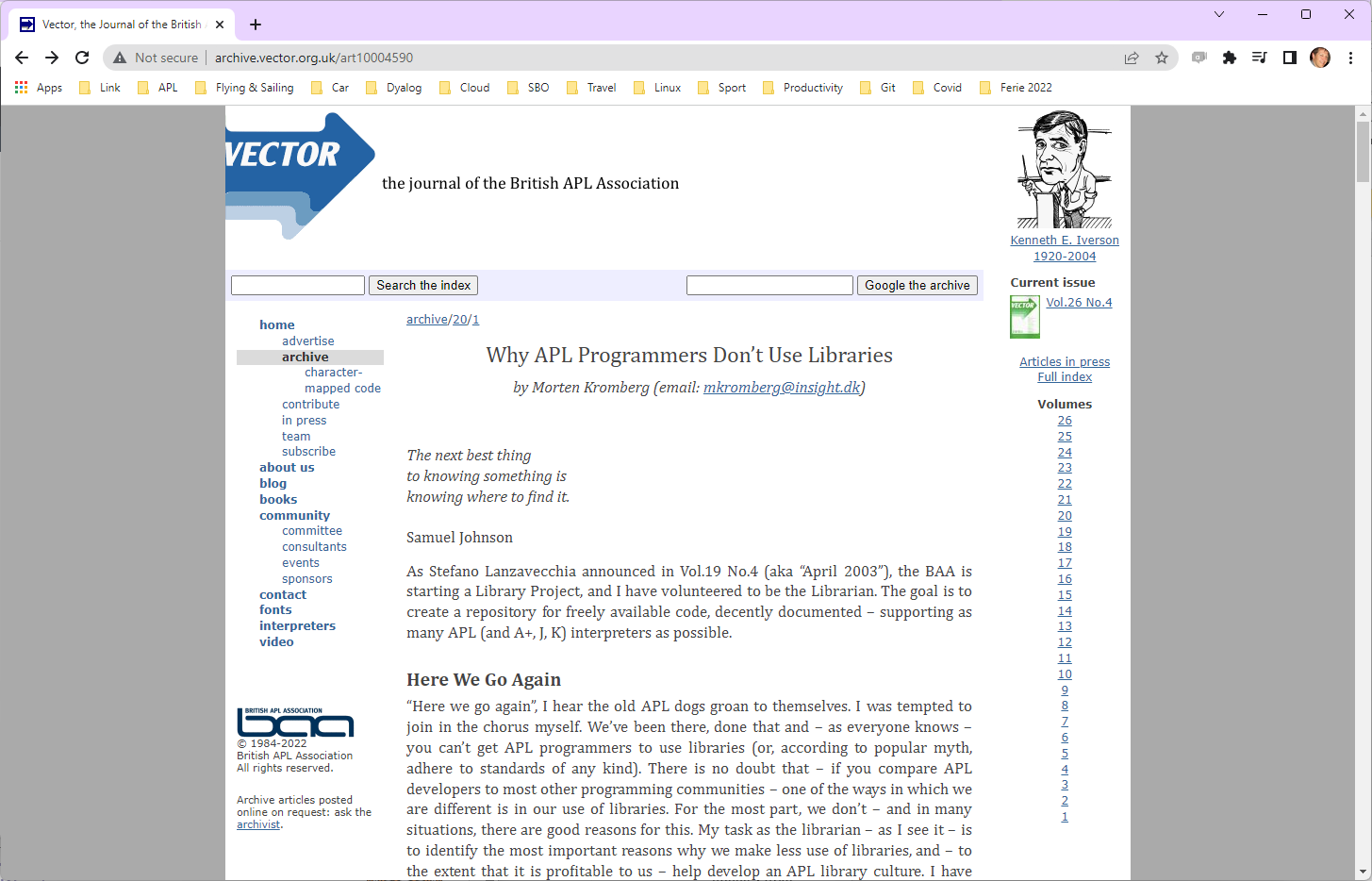 (July 2003)
Most Importantly
In addition to be valuable educational resources…
Packages are critical to keeping APL competitive as a tool for building modern applications
Support web protocols and components, data formats, operating system APIs, security requirements
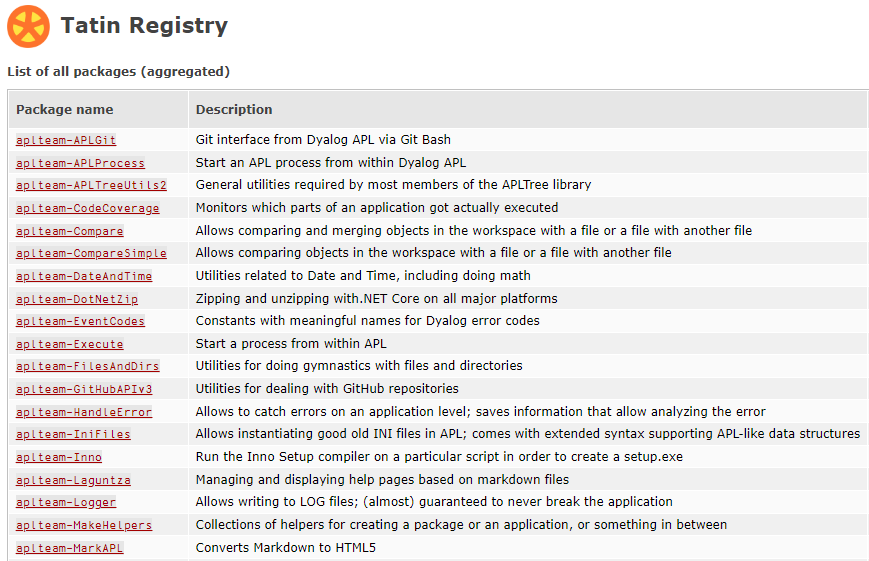 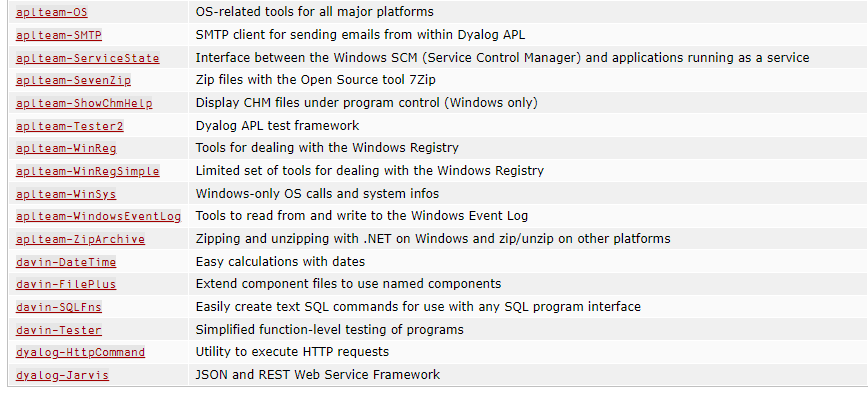 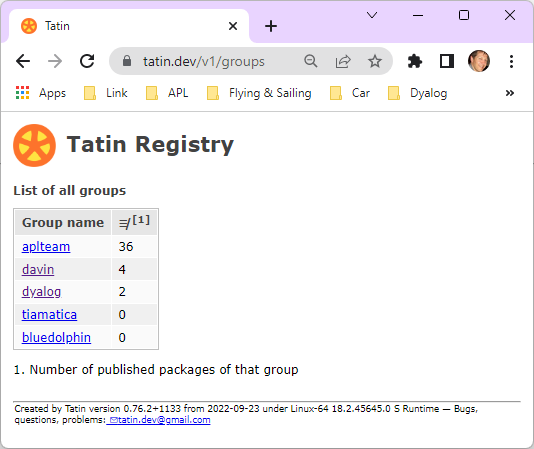 🍾 Finally, the first Dyalog Packages are published!
Introducing Tatin
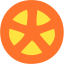 Developed by Kai Jäger (first lines of code written in 2020)
Funded by Dyalog
Designed by Kai and Gilgamesh Athoraya 
Input from various people at Dyalog
Logo by Adam Brudzewsky
Many thanks to Davin Church, the first real user of the system other than Kai himself
Paul Mansour is not to blame for the current design of Tatin, but has been an important inspiration
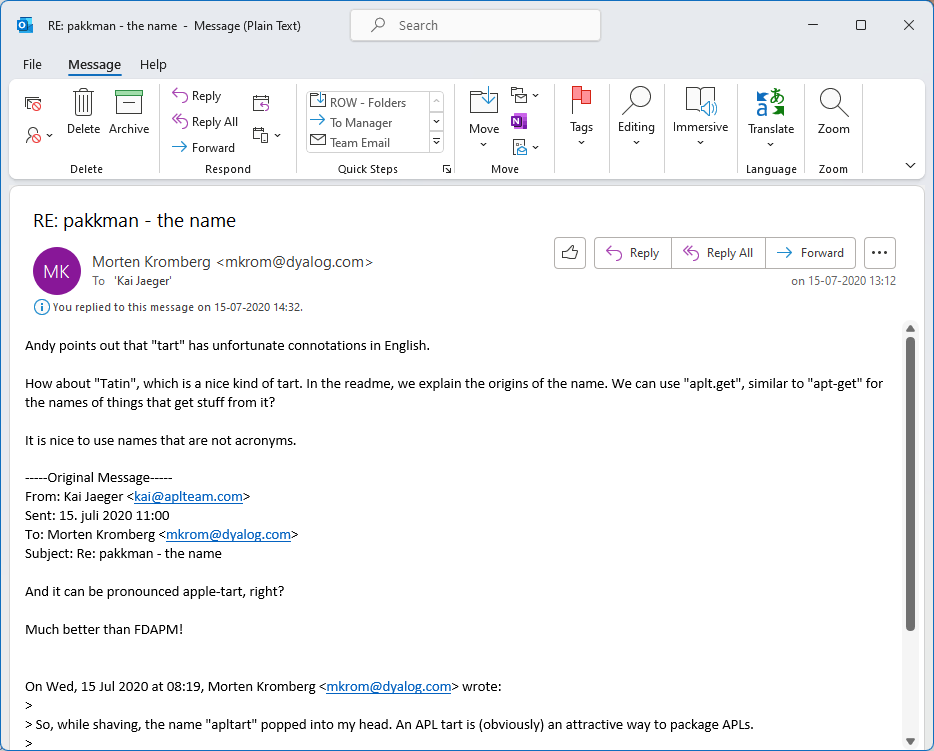 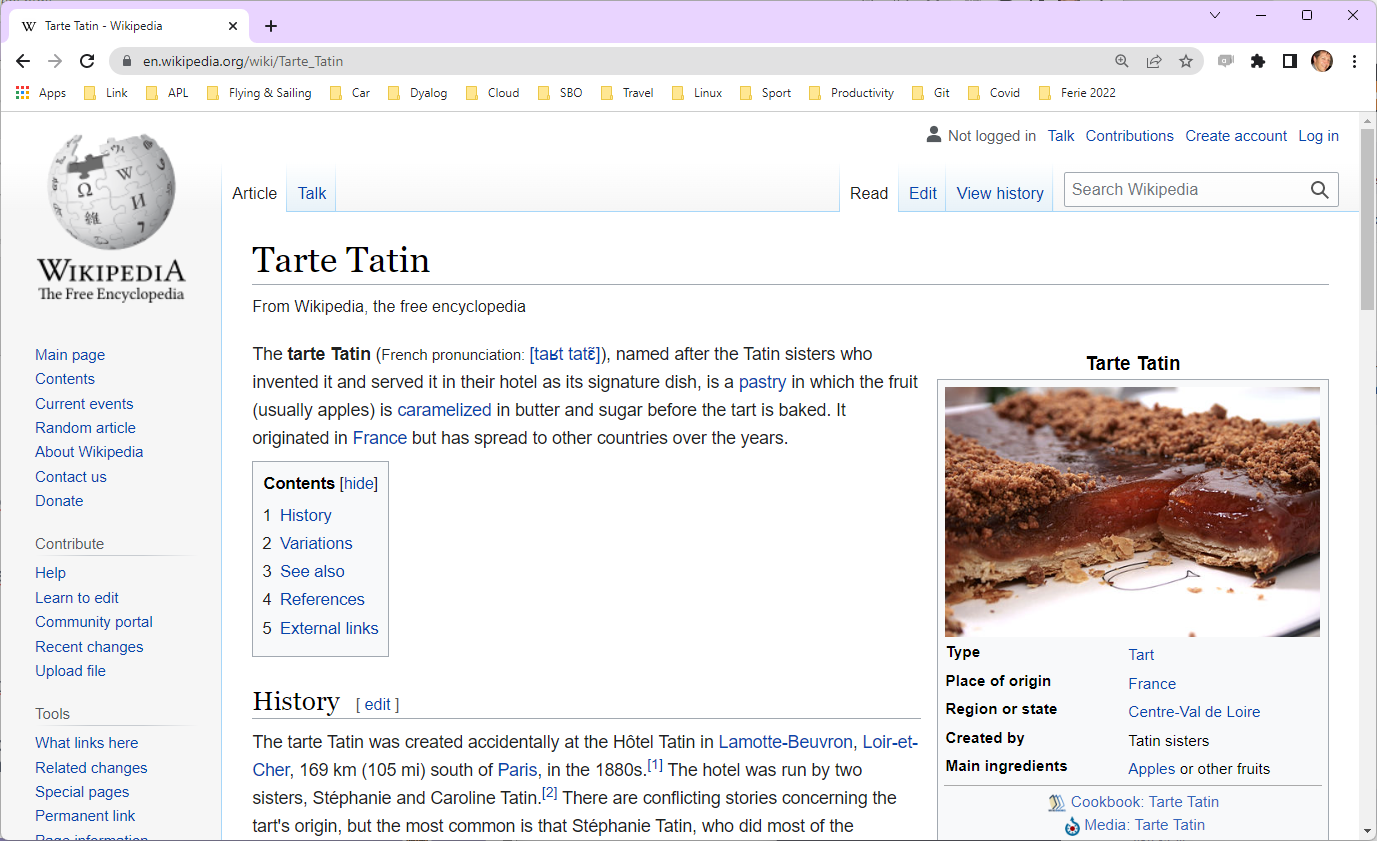 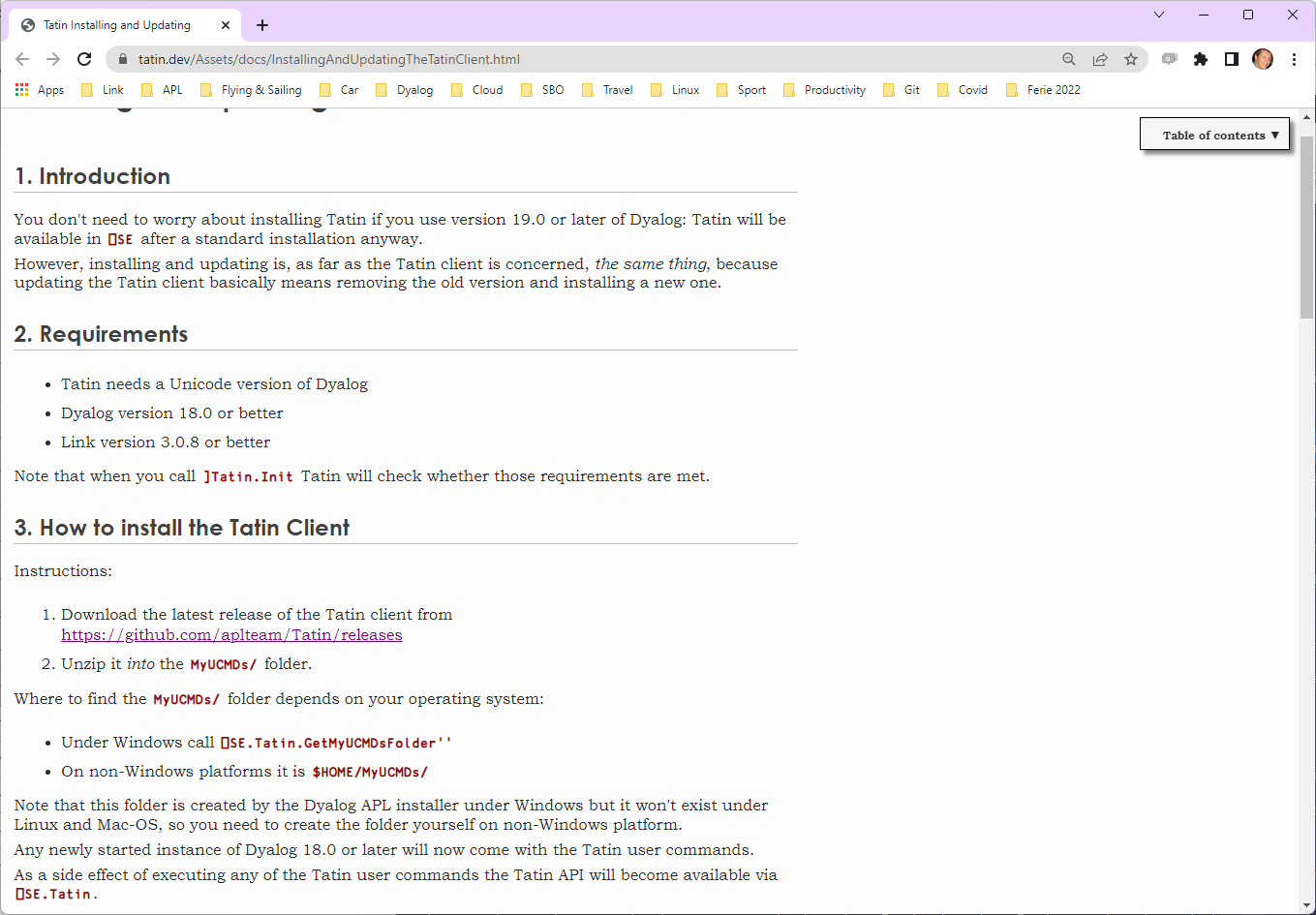 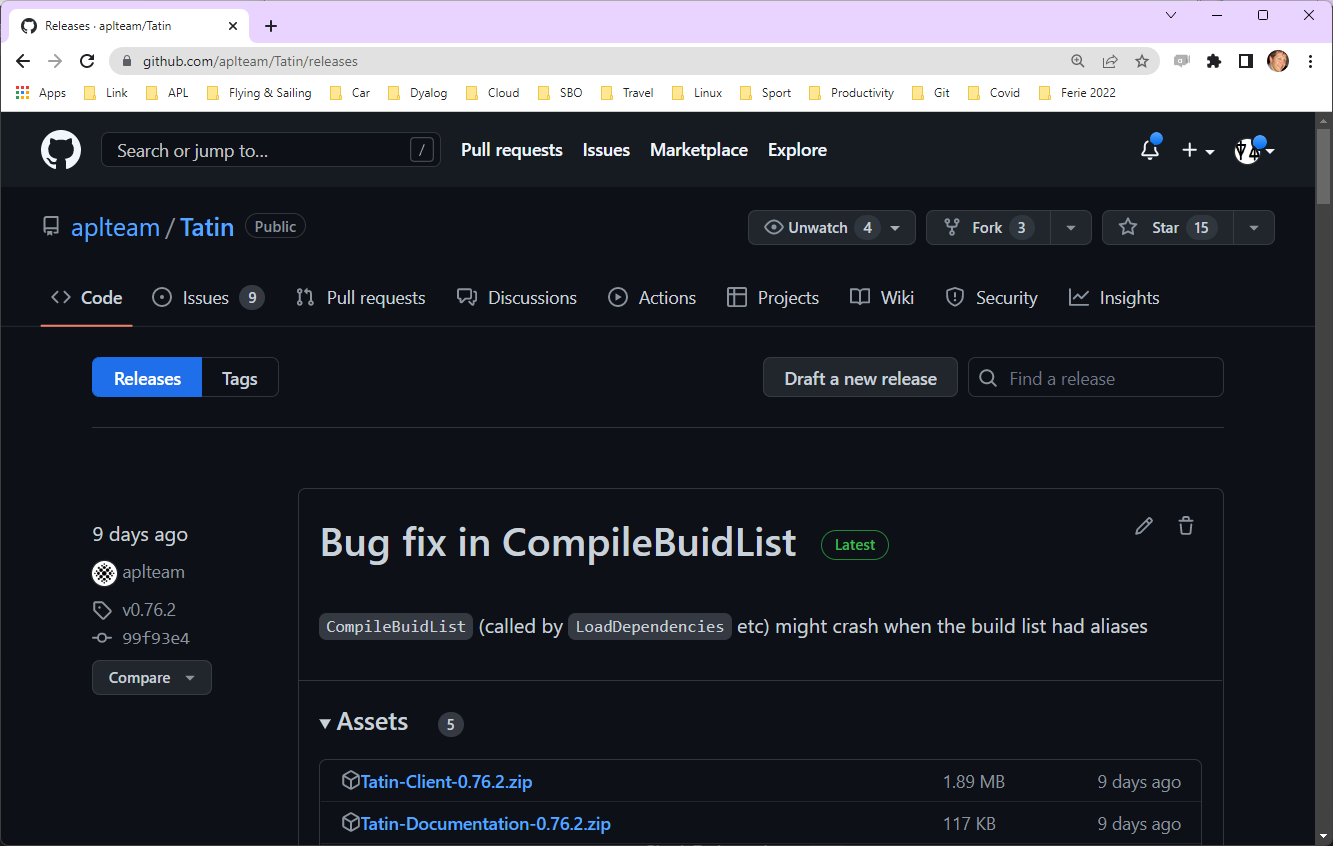 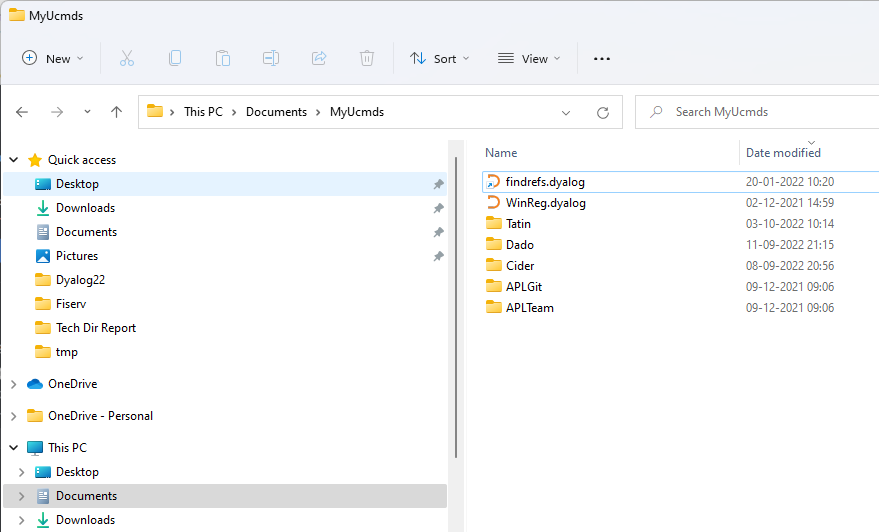 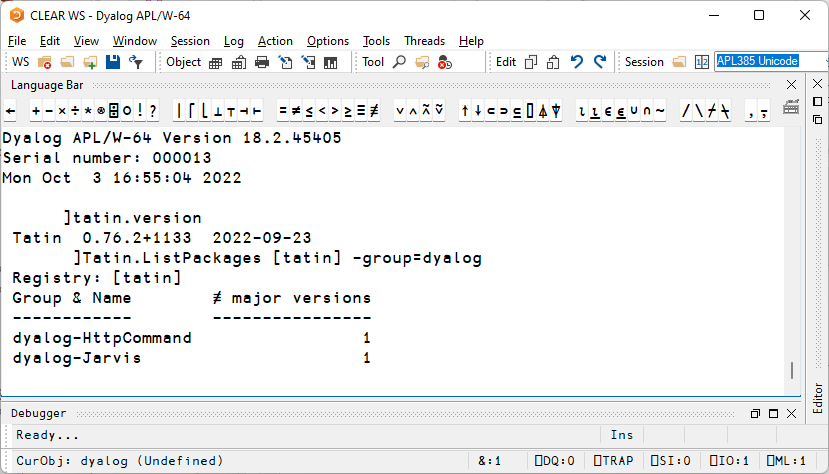 A Small APL Application
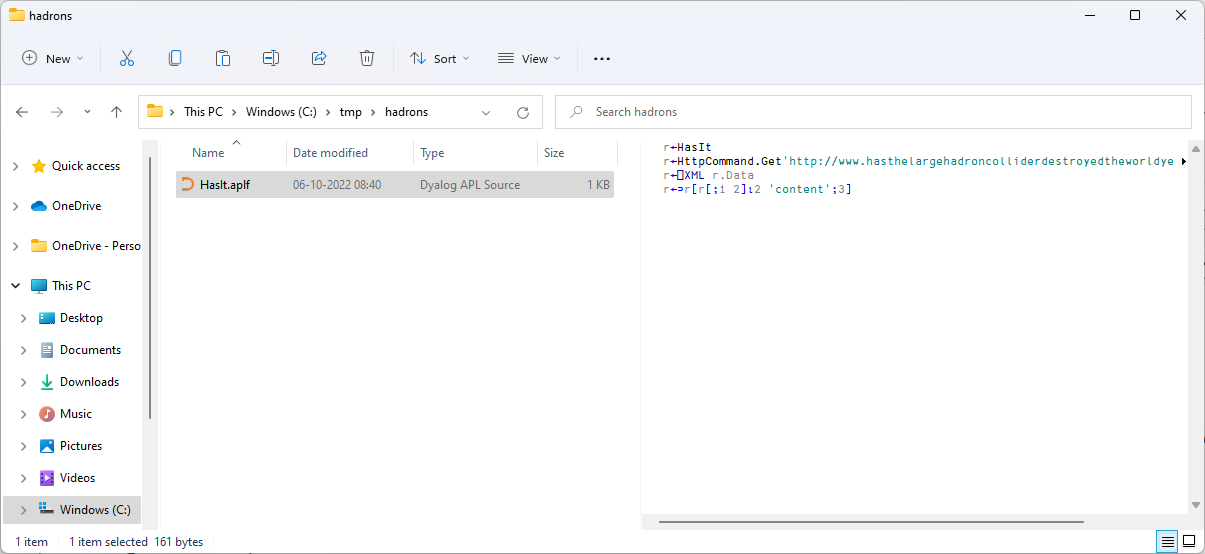 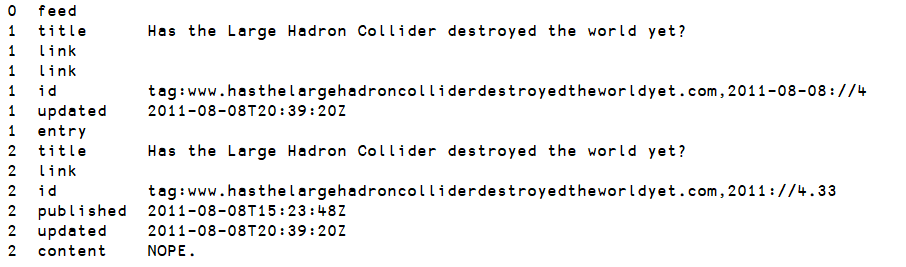 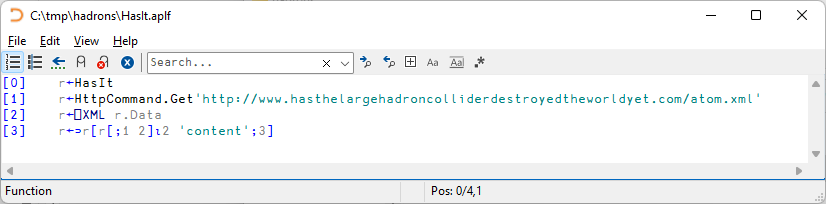 A Small APL Application
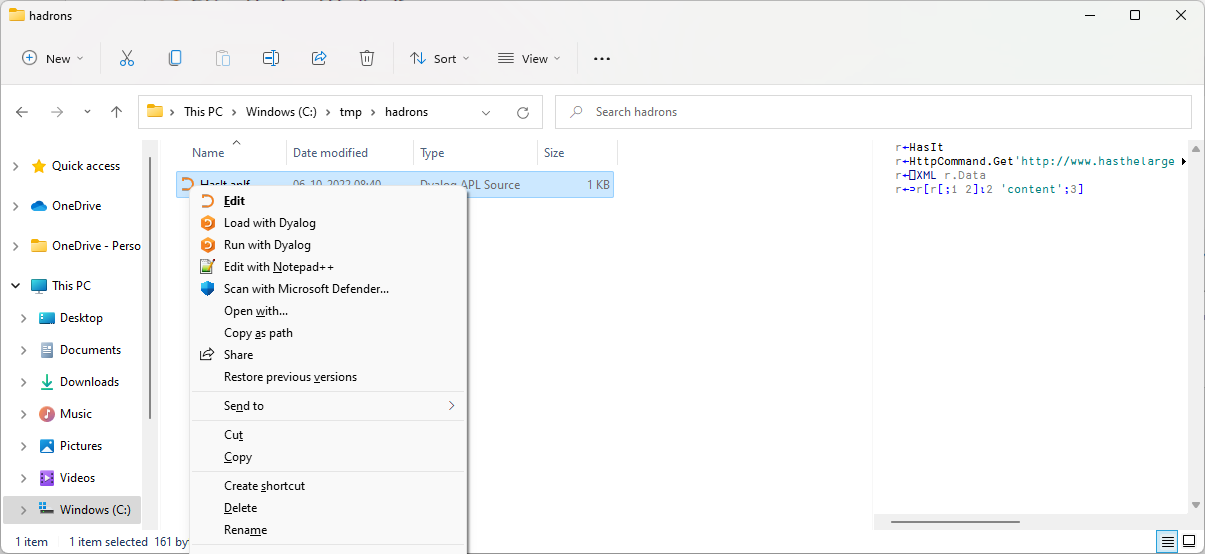 Proposed Link Logo
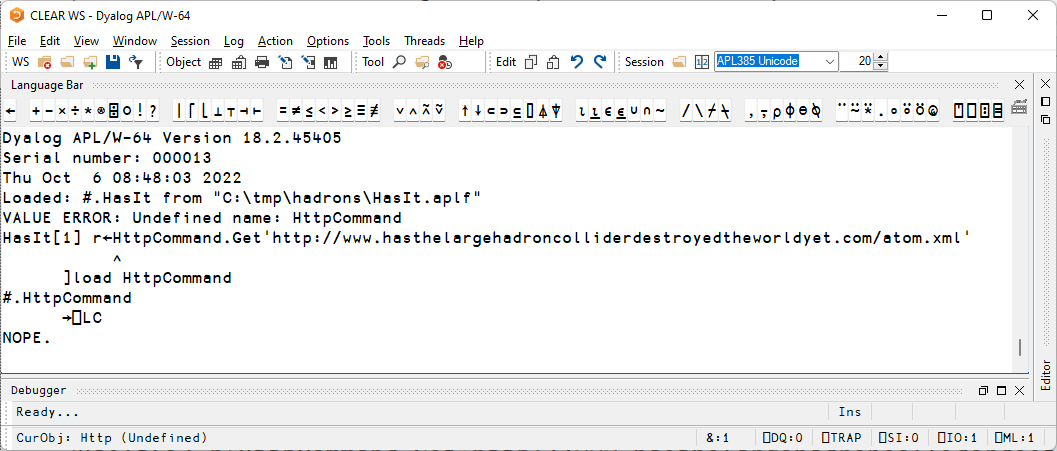 A bit more structure
Load our source with ]Link.Create
Load HttpCommand with ]Tatin.LoadPackages
Proposed Link Logo
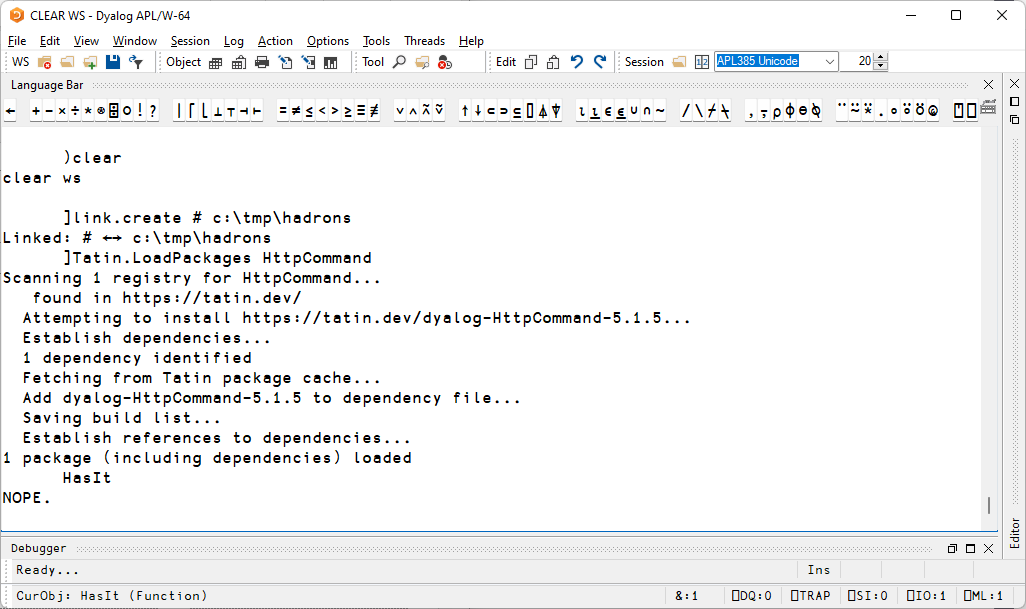 Loading a Package
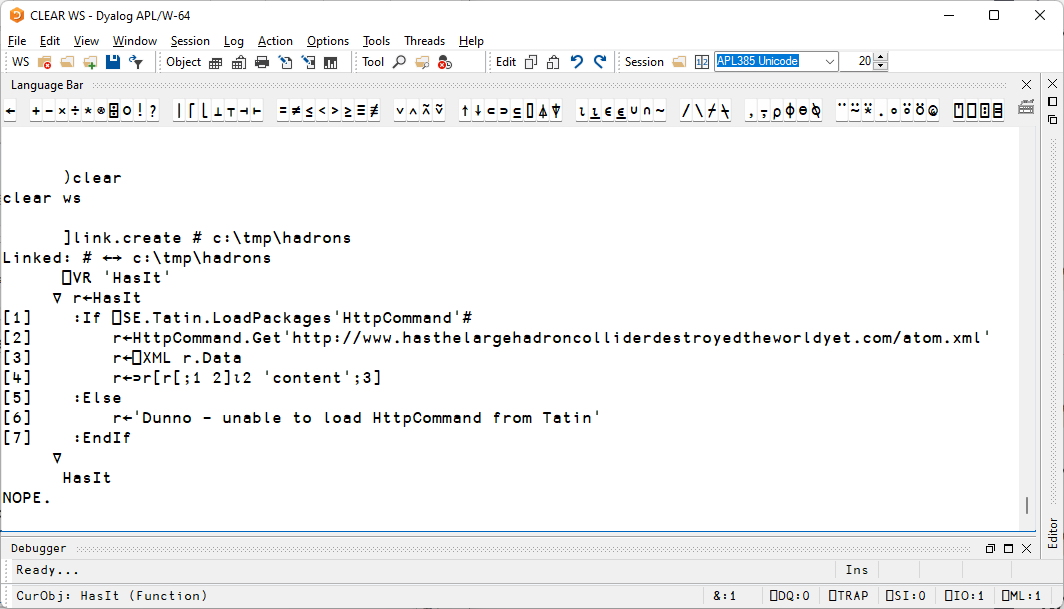 You should NEVER dynamically load froma package manager in a production system
More Structure Needed
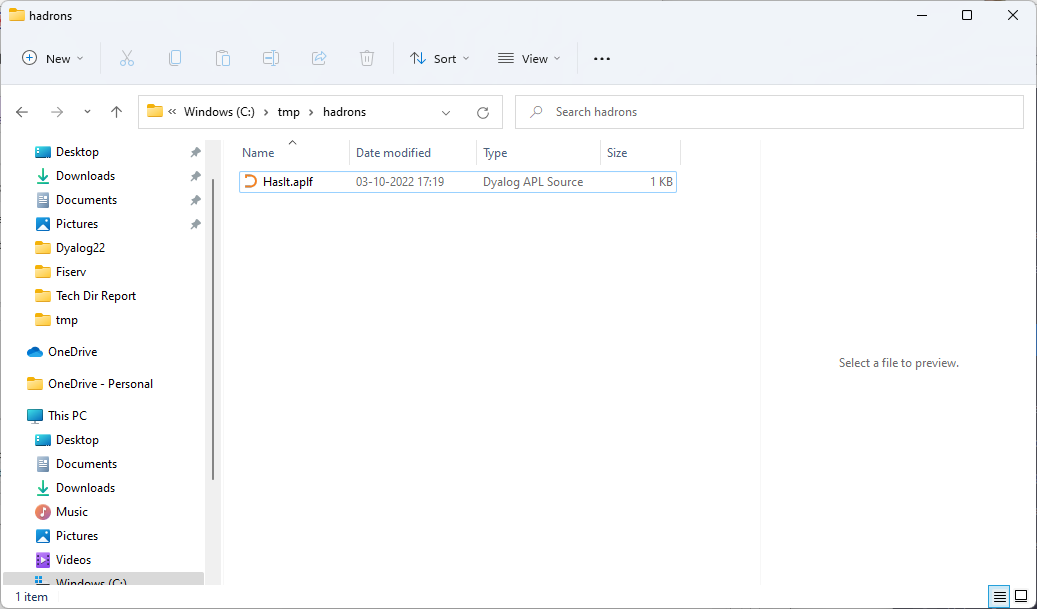 Install Package into sibling folder
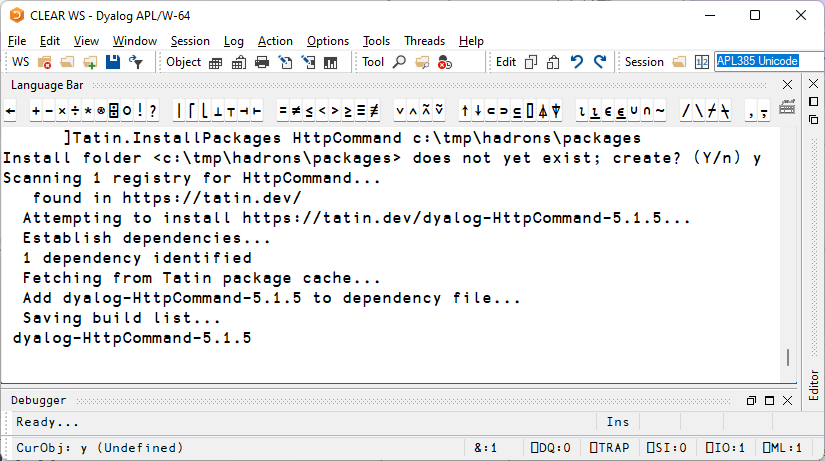 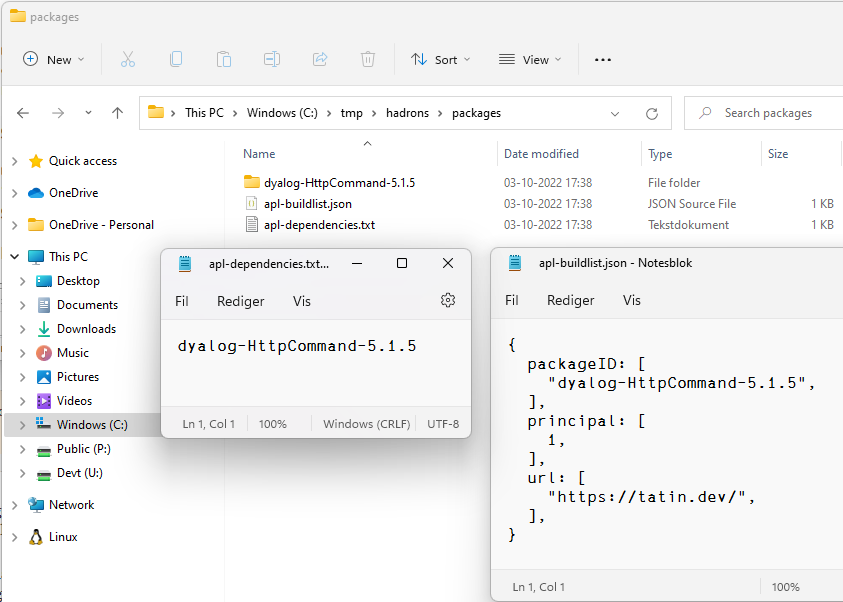 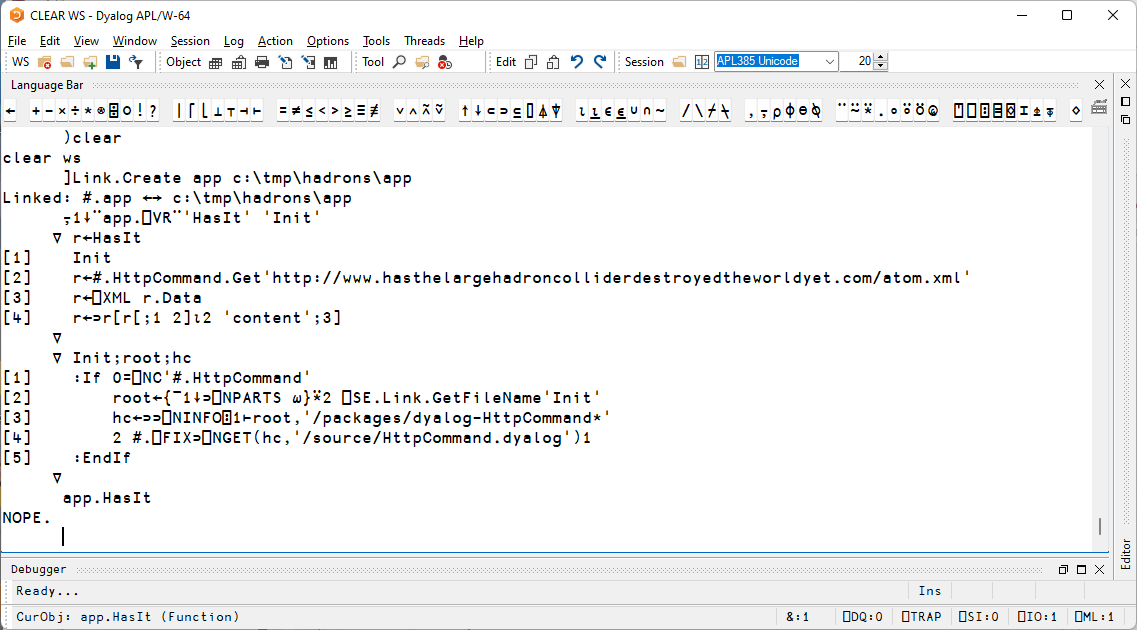 Now all we need to do is materialise#HttpCommand frominstalled package folder


And really…
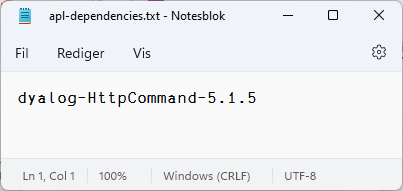 … we should inspectapl-dependencies.txt
And loop through apl-buildlist

This is what a "Project Manager" does
Time for some Cider with that Tart
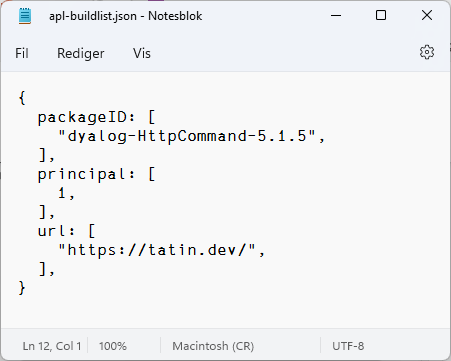 Another way to enjoy apples
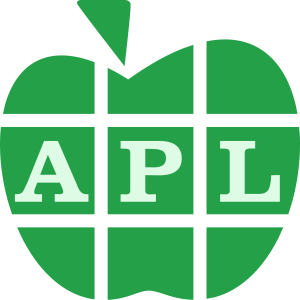 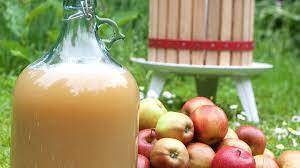 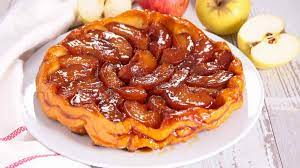 Tatin
Cider
Another way to enjoy apples
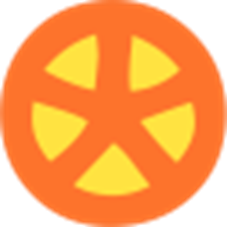 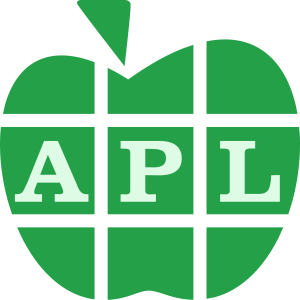 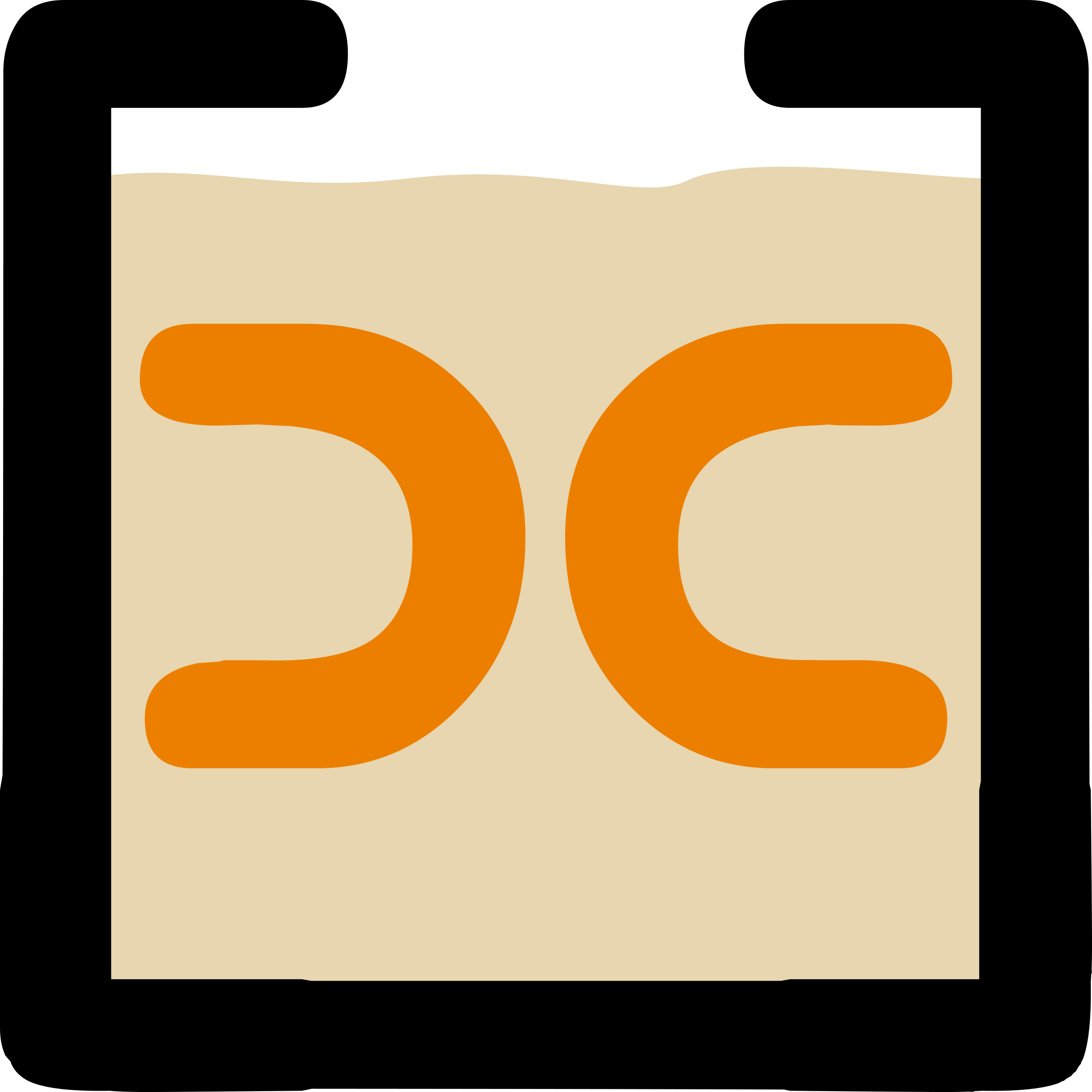 Tatin
Cider
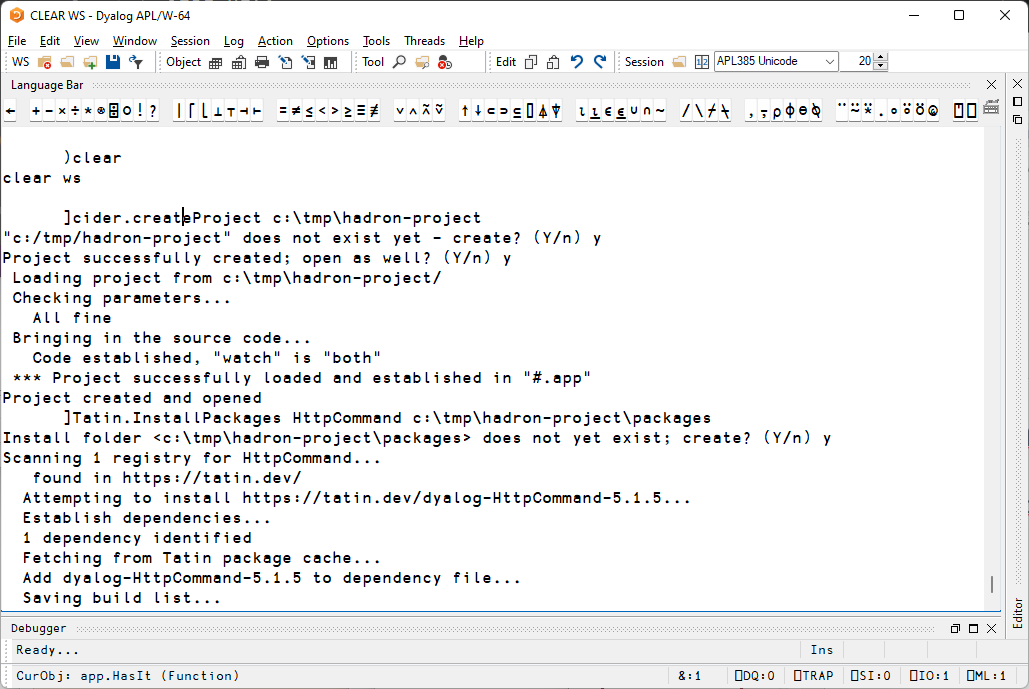 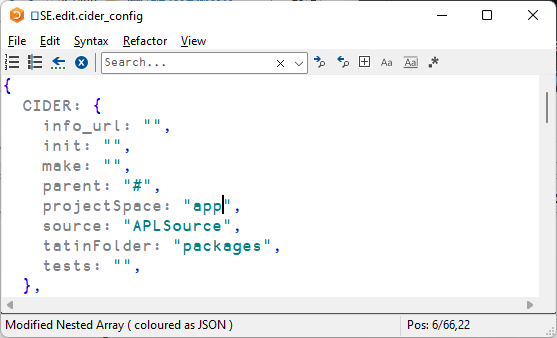 Default was "hadron_project"
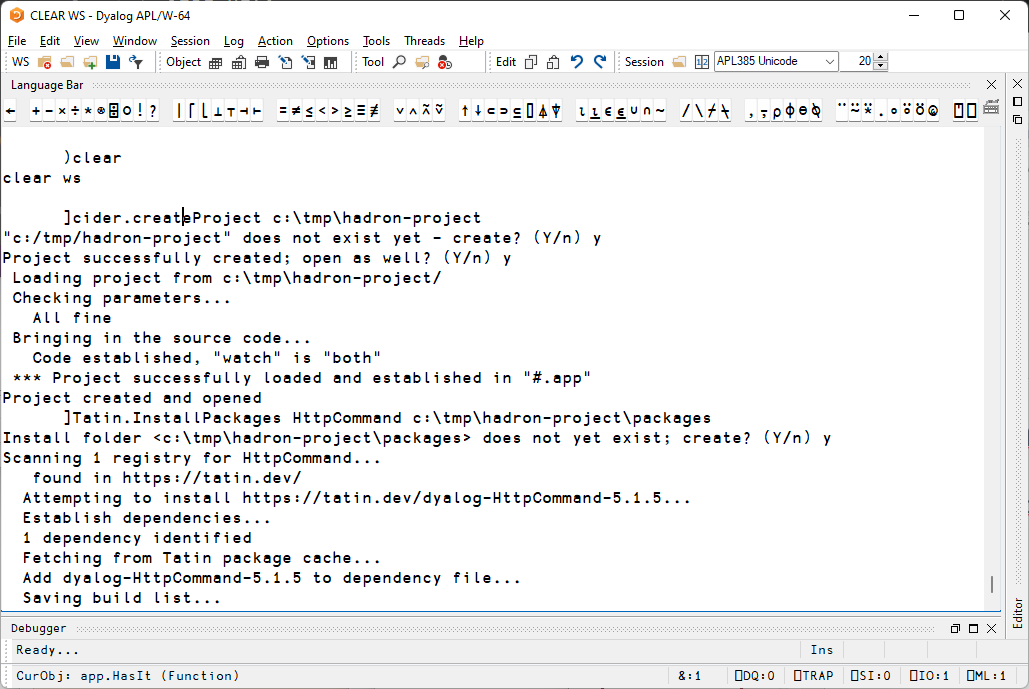 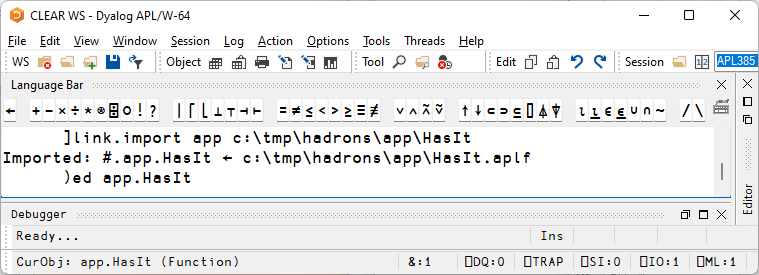 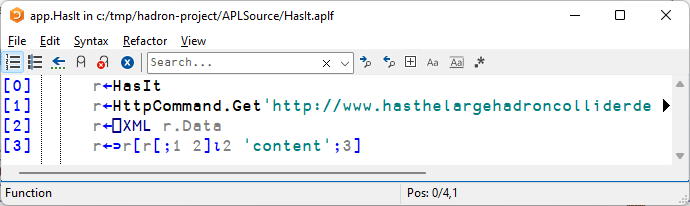 Remove call to Init
Remove #. From #.HttpCommand
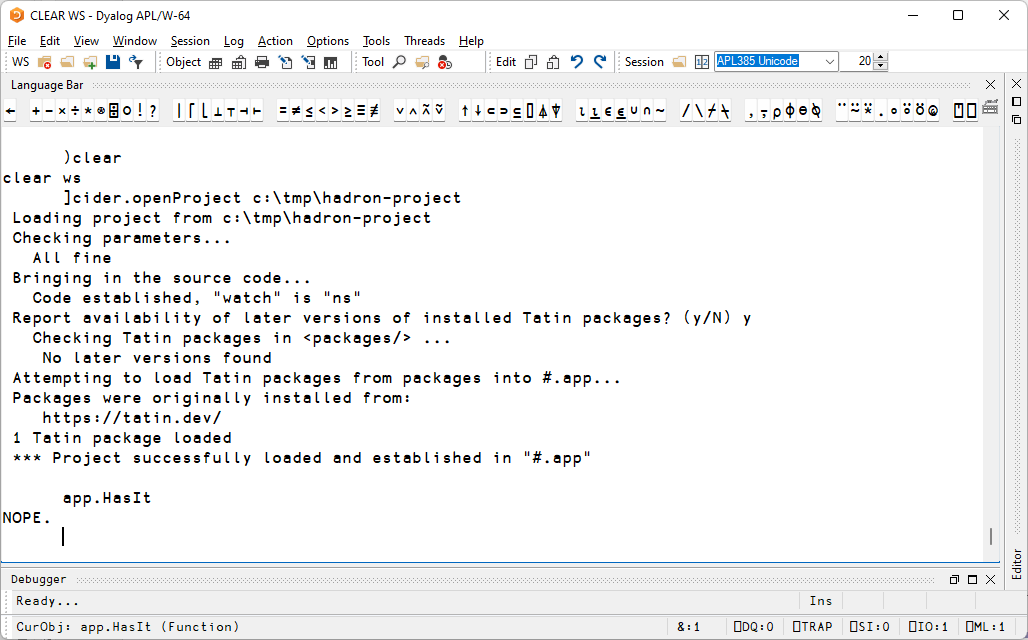 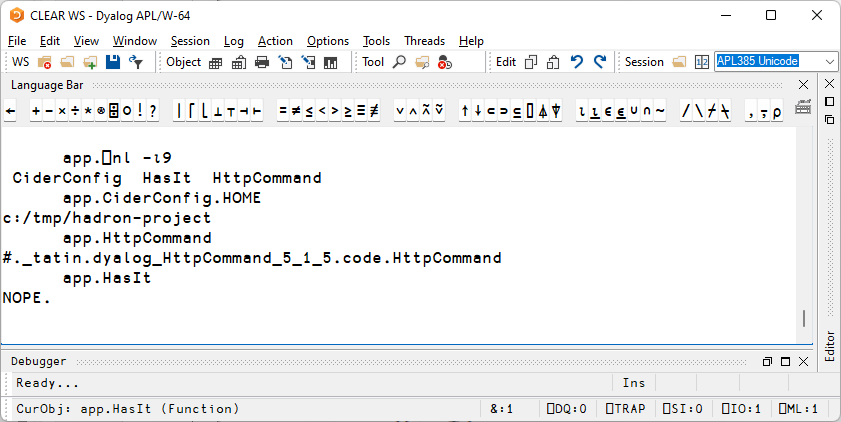 Acre and Dado
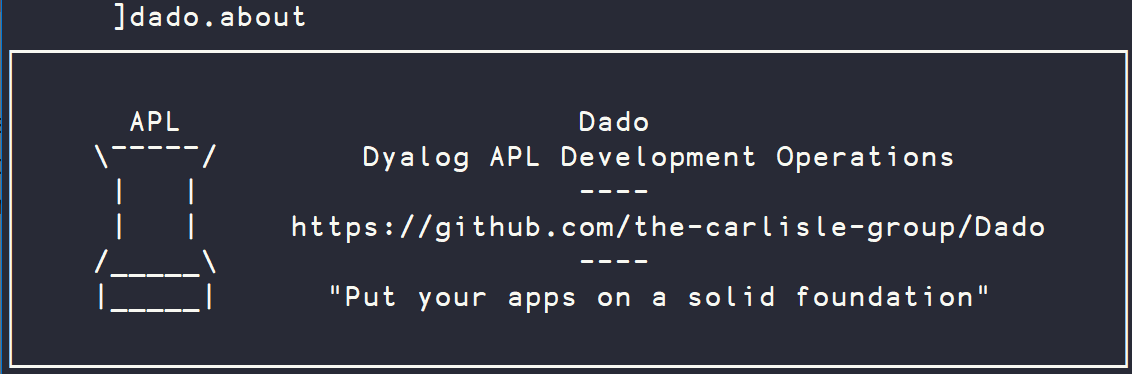 Acre: In use for >10 years
Originally used component files
Recent versions based on text source
Stable foundation for Dado
Dado: Adds Git workflow to Acre
Manages dependencies between Dado projects
Previously presented by Josh David in Dyalog'21 talk
Foundations of workflow presented by Paul Mansour at Dyalog'19
Benefits of Dado
]Dado.DependencyReport
┌───────────────────────────────────────────────────────────────────────┐
│ FlipDBDesktop Dependency Report                                       │
├───────────────────────────────────────────────────────────────────────┤
│               Specified  Loaded   Current  New           Unreleased   │
│   Dependency  Version    Version  Branch   Version       Commits      │
│  -------------------------------------------------------------------  │
│    FlipDB     2.0.21     ←         n/a     Yes (2.0.22)  ?            │
│    Rumba      0.1.6      ←         n/a                   ?            │
│    XL2APL     0.0.13     ←         n/a                   ?            │
│    CashFlow   2.0.5      ←         n/a                   ?            │
├───────────────────────────────────────────────────────────────────────┤
│   Current workspace state is safe for testing for release.            │
└───────────────────────────────────────────────────────────────────────┘
Direct support for Git[Hub]
No need to chose a Git workflow,Dado already chose one
Dependency management
Automatic Release generation
Dado will automatically create and format release notesbased on commit history
Accessible from the APL Session
No need to download other softwareto do git operations.
Downsides of Dado
Dado is "opinionated": Perfect if the choices are right for you, but:
Dado requires Git[Hub/Lab]
Only supports one Git workflow
Not ideal for teams maintaining multiple versions of a project
Only supports other Dado projects as dependencies
Dyalog recommends Dado, but is designing Cider as a more agnostic, extendable tool to complement Dado
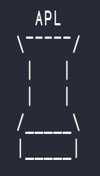 Current Status of Tatin and Cider
Tatin is maturing
Has seen significant testing (thanks, Davin!)
A useful number of packages exist
We hope to ship Tatin v1.0 with v19.0
Cider is in it's infancy
Developed by Kai for own use during Tatin project
Already useful, but needs a few more cycles
We plan to make rapid progress on Cider this winter
Dyalog will participate in development
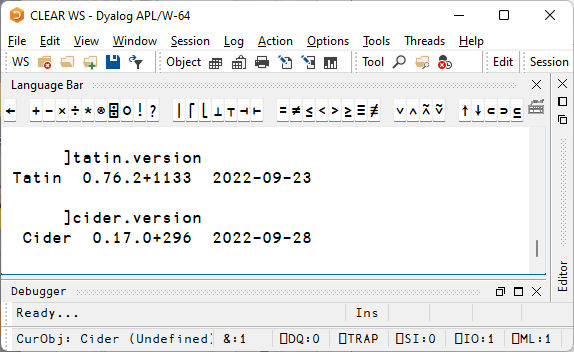 Things I'd like to see in Cider v1.0
Support for many dependency types, for example]cider.add-dependency tatin  HttpCommand]cider.add-dependency dado   https://github.com/user/dado-pkg]cider.add-dependency folder \devt\tools\some-internal-tool]cider.add-dependency nuget  System.Drawing.Common
Support for ]dbuild and other build and/or deployment tools
Including very easy deployment to Tatin
Support for ]dtest and other test frameworks
Support for "Assets", supporting multiple target platforms
Management of configuration files for the interpreter and application
An extensible architecture, so users / the community / can add new types of dependencies, build tools, new test frameworks, etc
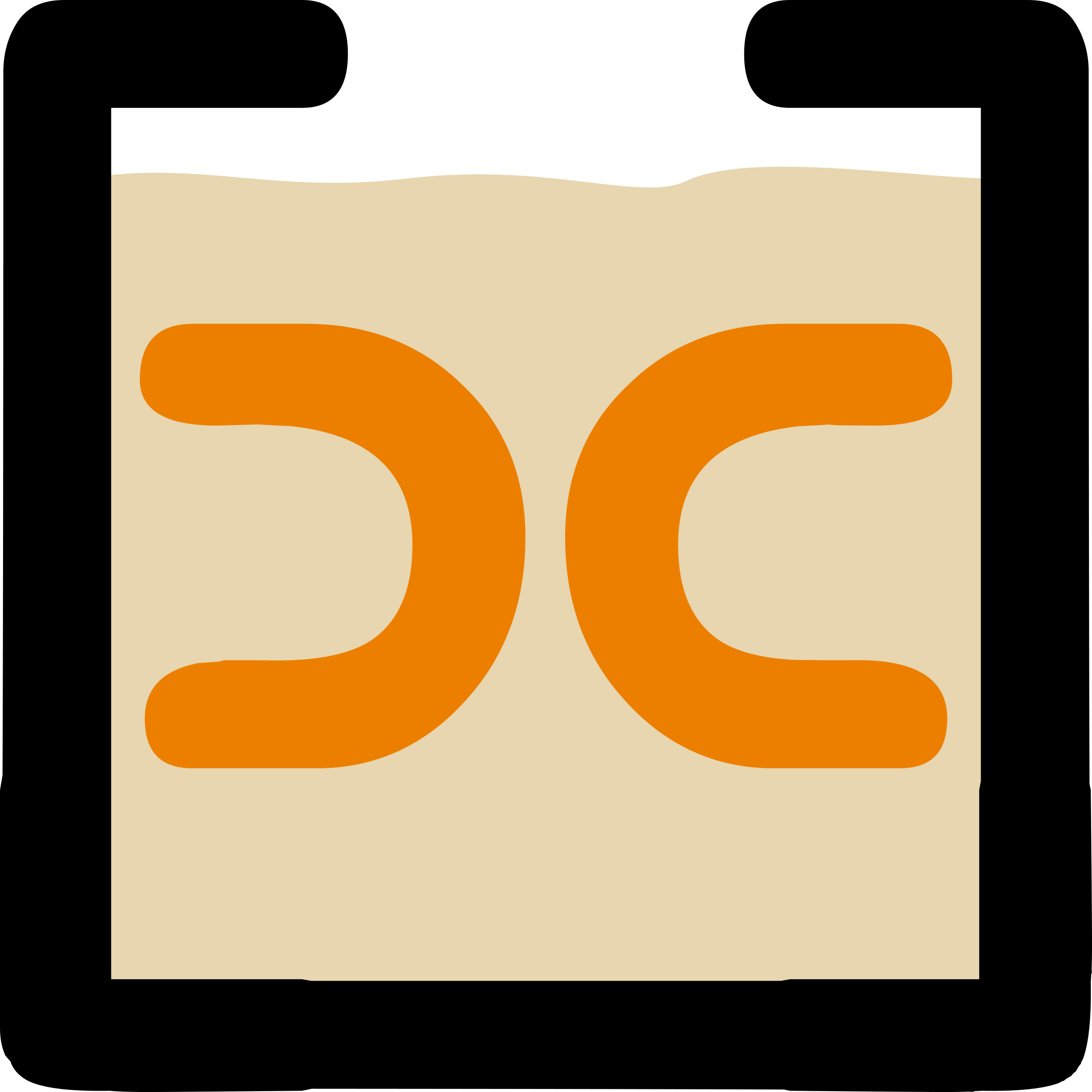 Further ideas to support Projects
"Open With Dyalog" should be able to identify whether a folder is
A Cider project
A Dado or Acre project
A collection of source files to be opened with Link (in the future, directly from the interpreter without using Link)
An alternative definition of "Workspace" could be a configuration file which defines…
A collection of projects to be opened
Tools to be loaded for use during development
IDE configuration settings for the workspace (session captions, etc)
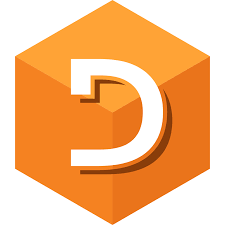 Dyalog: Making APL more enjoyable
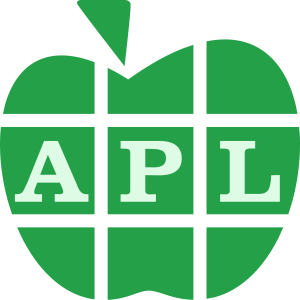 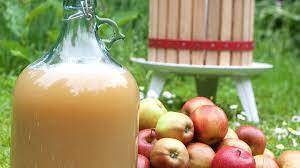 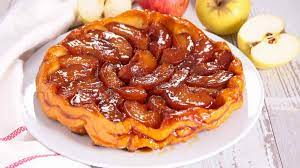 Tatin
Cider
Dyalog: Making APL more enjoyable
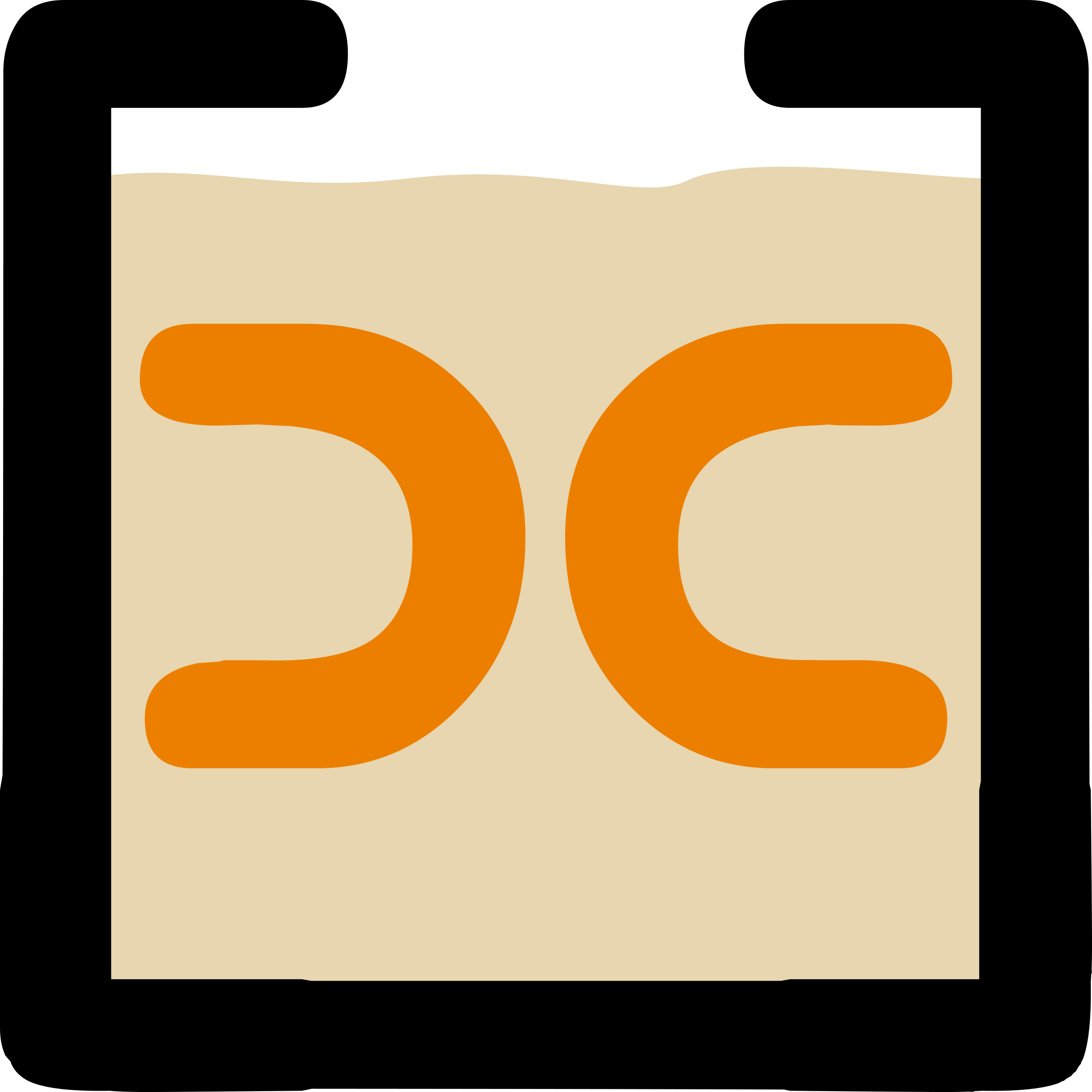 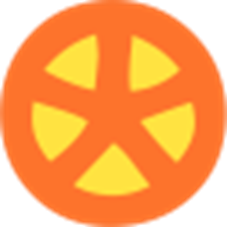 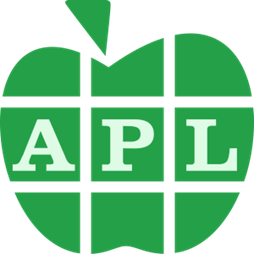 Tatin
Cider
Dyalog: Making APL more enjoyable
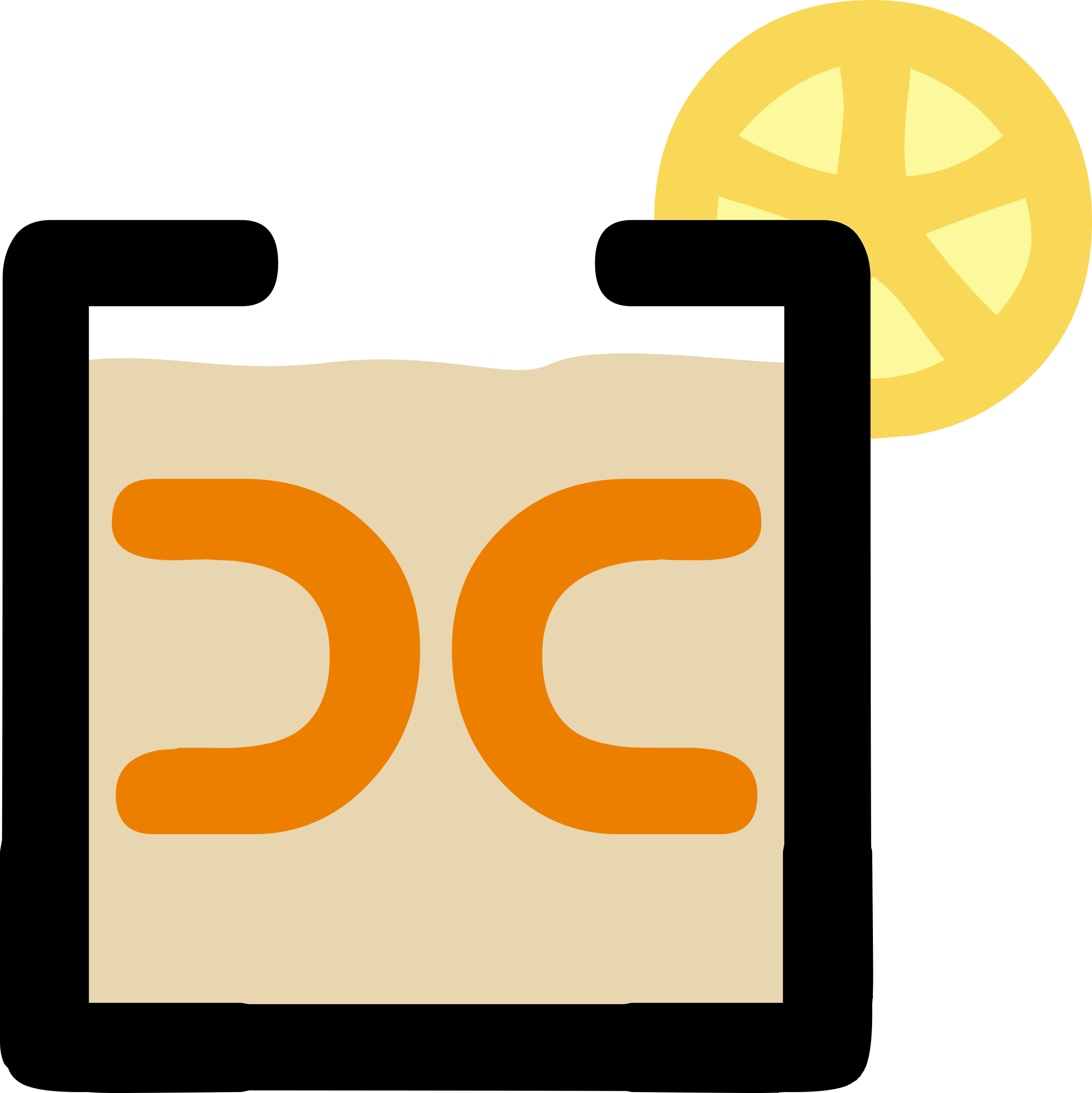 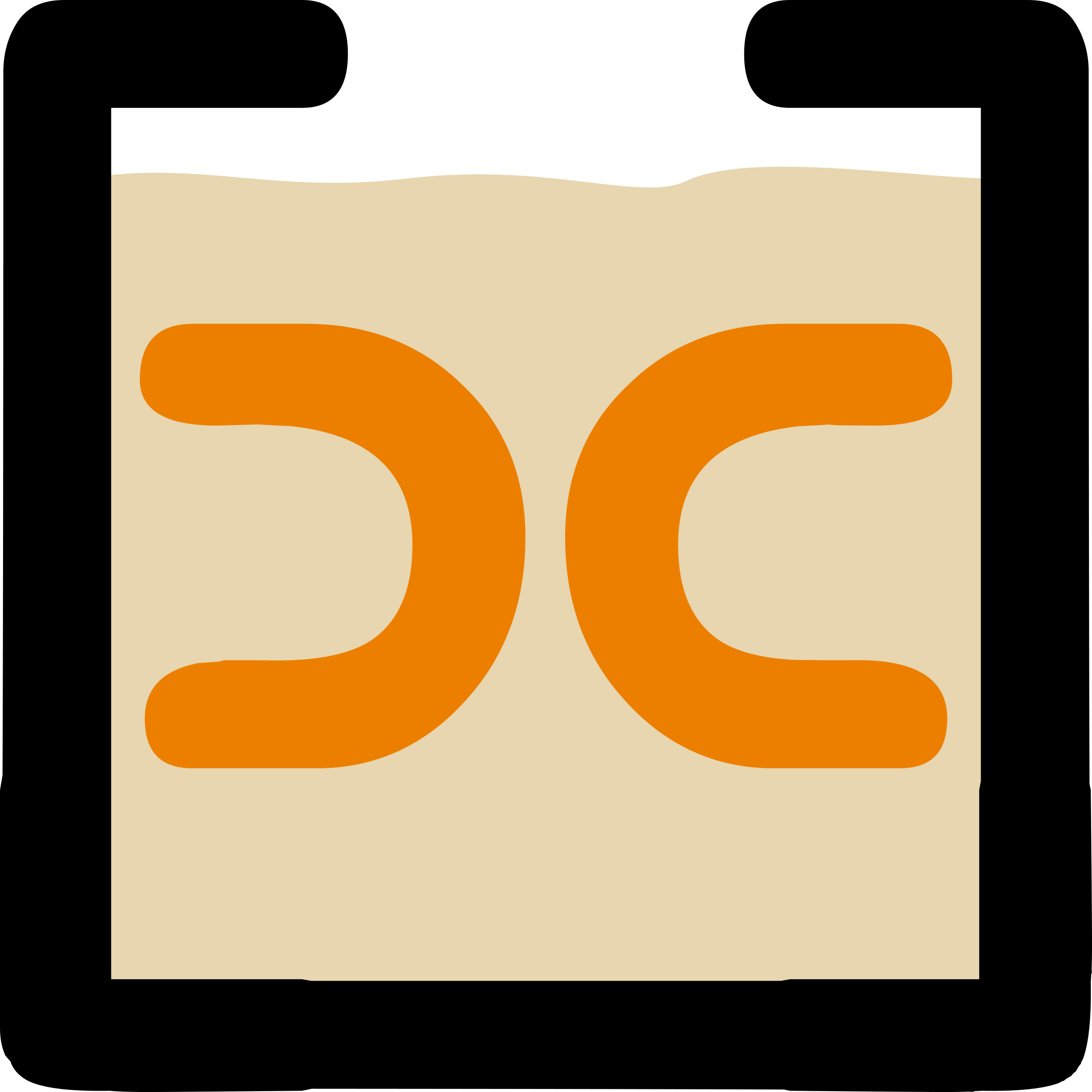 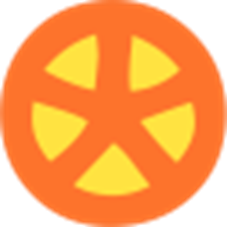 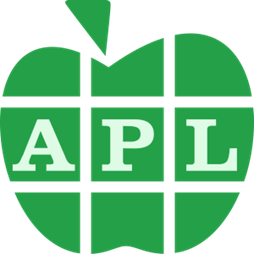 Tatin
Cider